Funding mechanism and organic research in „AGROECOLOGY“
Coordination: Nicolas Tinois, JÜLICH (DE)
In a nutshell
Large-scale European research and innovation endeavor
Support an agricultural sector to meet targets and challenges
Agroecology (AE) as a promising approach
Real-life testing and experimentation environments (Living Labs: LLs)
Research Infrastructures (RIs) making scientific knowledge available
Pool the resources of the EC and the states involved to fund high-level research: 150m€/150m€
70 partners from 26 countries
Basis: dossier and SRIA delivered by SCAR-AE
From the idea to the Partnership
It‘s a long way to go – The origins
6 Webinars 270+ participants
First exchanges on concepts, objectives and tasks
Kick-start dialogue
[Speaker Notes: Alternative to your slide „Origins"]
It‘s a long way to go – The origins
New SCAR working group on agroecology (1 Jan 2021) => “drafters group”
28 countries (Member States and Associated Countries)
DE, DK, ES co-chairs
3 CSAs and FACCE-JPI special advisors
Agreeing on governance
6 Webinars 270+ participants
First exchanges on concepts, objectives and tasks
Kick-start dialogue
It‘s a long way to go – The origins
Barriers and opportunities
Vision and ambition
R&I needs
Intervention logic (objectives, activities, KPIs)
Funding scheme
Governance
Monitoring
New SCAR working group on agroecology (1 Jan 2021) => “drafters group”
27 countries (Member States and Associated Countries)
DE, DK, ES co-chairs
3 CSAs and FACCE-JPI special advisors
Co-creating the partnership’s dossier
Agreeing on governance
6 Webinars 270+ participants
First exchanges on concepts, objectives and tasks
Kick-start dialogue
It‘s a long way to go – The origins
Barriers and opportunities
Vision and ambition
R&I needs
Intervention logic (objectives, activities, KPIs)
Funding scheme
Governance
Monitoring
Building on partnership’s dossier and past/ongoing research findings
Synergies with other partnerships and missions
New SCAR working group on agroecology (1 Jan 2021) => “drafters group”
27 countries (Member States and Associated Countries)
DE, DK, ES co-chairs
3 CSAs and FACCE-JPI special advisors
Co-creating the SRIA
Co-creating the partnership’s proposal
Agreeing on governance
6 Webinars 270+ participants
First exchanges on concepts, objectives and tasks
Kick-start dialogue
The HEART of AGROECOLOGY: SRIA
11.10.2023
Nicolas Tinois
8
SCAR Agroecology SWG | SCAR-AE
+ Observers:
SCAR WGs
ETPs
ERIAFF
ERA-NETs
COPA-COGECA
Other Partnerships
La Via Campesina
EEB
Animal Task Force
IBMA
EuroCoop
EnoLL
IFOAM
BIOEAST
Birdlife
Agroecology Europe
in progress…
Co-chairs 
Nicolas Tinois (DE), Torsten Rødel Berg (DK) Benjamin Sanchez (ES)

Mandate period
1/1/2020 - 31/12/2023

Members 
28 countries + EC and key advisors
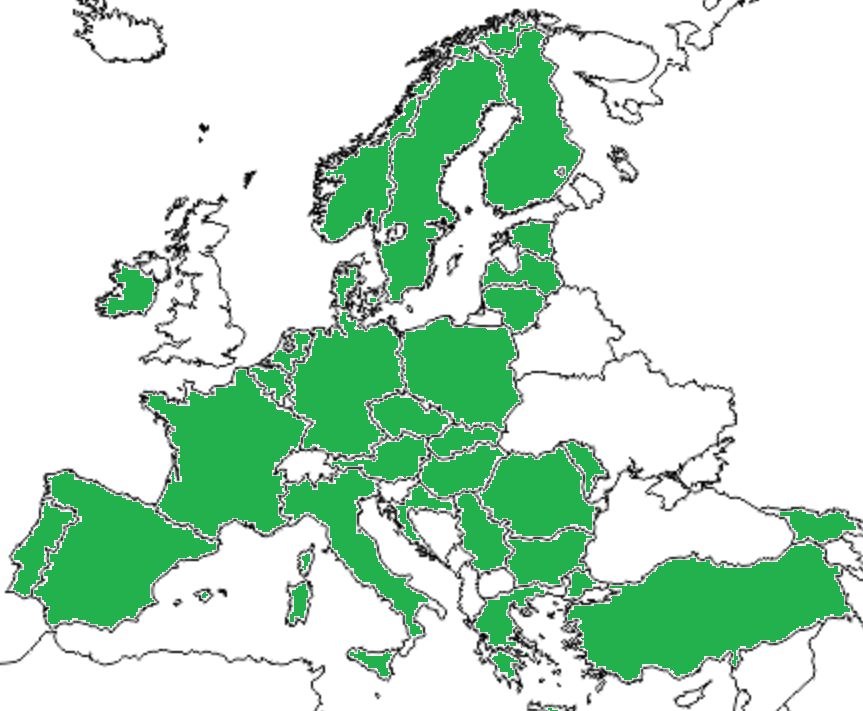 Overview members SCAR AE – update July 2022
Process of co-creating sria & agroecology
2021 SCAR-AE TFs
Concepts
Barriers
Research needs
LLs and RIs
Governance
Funding
Inst. relations
11.10.2023
Nicolas Tinois
10
Process of co-creating sria & agroecology
Dossier
2021 SCAR AE TFs
Concepts
Barriers
Research needs
LLs and RIs
Governance
Funding
Inst. relations
sent to EC in Dec
Conceptual framework CTs:
Feedback in Mar
1st SRIA Event(Rev. CTs) Apr
external reviews
11.10.2023
Nicolas Tinois
11
Process of co-creating sria & agroecology
Concept Paper
Involved groups:
SCAR AE drafting group &Intervention logic group
Involved groups:
SCAR AE DG &Plen. &SCAR AE SRIA Core team
2021 SCAR AE TFs
Concepts
Barriers
Research needs
LLs and RIs
Governance
Funding
Inst. relations
sent to EC in Dec
Conceptual framework CTs:
Feedback in Mar
1st SRIA Event(Rev. CTs) Apr
external reviews
11.10.2023
Nicolas Tinois
12
Process of co-creating sria & agroecology
Concept Paper
Involved groups:
SCAR AE drafting group &Intervention logic group
Involved groups:
SCAR AE DG &Plen. &SCAR AE SRIA Core team
2021 SCAR AE TFs
Concepts
Barriers
Research needs
LLs and RIs
Governance
Funding
Inst. relations
sent to EC in Dec
Conceptual framework CTs:
Feedback in Mar
1st SRIA Event(Rev. CTs) Apr
external reviews
1st consolidated draft SRIA
1st consolidated draft SRIA
July
11.10.2023
Nicolas Tinois
13
Process of co-creating sria & agroecology
Concept Paper
Involved groups:
SCEAR AE drafting group &Intervention logic group
Involved groups:
SCAR AE DG &Plen. &SCAR AE SRIA Core team
2021 SCAR AE TFs
Concepts
Barriers
Research needs
LLs and RIs
Governance
Funding
Inst. relations
sent to EC in Dec
Conceptual framework CTs:
Feedback in Mar
1st SRIA Event(Rev. CTs) Apr
external reviews
1st consolidated draft SRIA
July
11.10.2023
Nicolas Tinois
14
Process of co-creating sria & agroecology
Concept Paper
Involved groups:
SCEAR AE drafting group &Intervention logic group
Involved groups:
SCAR AE DG &Plen. &SCAR AE SRIA Core team
2021 SCAR AE TFs
Concepts
Barriers
Research needs
LLs and RIs
Governance
Funding
Inst. relations
sent to EC in Dec
Conceptual framework CTs:
Feedback in Mar
1st SRIA Event(Rev. CTs) Apr
external reviews
Public consultation
(Jul-Oct)
Input relevant EC services
1st consolidated draft SRIA
July
11.10.2023
Nicolas Tinois
15
Process of co-creating sria & agroecology
Concept Paper
Involved groups:
SCEAR AE drafting group &Intervention logic group
Involved groups:
SCAR AE DG &Plen. &SCAR AE SRIA Core team
2021 SCAR AE TFs
Concepts
Barriers
Research needs
LLs and RIs
Governance
Funding
Inst. relations
sent to EC in Dec
Conceptual framework CTs:
Feedback in Mar
1st SRIA Event(Rev. CTs) Apr
external reviews
Public consultation
(Jul-Oct)
Input relevant EC services
1st consolidated draft SRIA
July
SRIA SCAR-AE workshop & SCAR-AE Drafting group meeting in Nov
11.10.2023
Nicolas Tinois
16
Process of co-creating sria & agroecology
Concept Paper
Involved groups:
SCEAR AE drafting group &Intervention logic group
Involved groups:
SCAR AE DG &Plen. &SCAR AE SRIA Core team
2021 SCAR AE TFs
Concepts
Barriers
Research needs
LLs and RIs
Governance
Funding
Inst. relations
sent to EC in Dec
Conceptual framework CTs:
Feedback in Mar
1st SRIA Event(Rev. CTs) Apr
external reviews
Public consultation
(Jul-Oct)
Input relevant EC services
1st consolidated draft SRIA
July
SRIA SCAR AE workshop & SCAR AE Drafting group meeting in Nov
2nd consolidated draft SRIA
Dec-Feb 2023
11.10.2023
Nicolas Tinois
17
Common aims for AE
Soil health and quality
Food competition between humans and livestock 
Animal welfare and dual-purpose livestock 
Social standards and sustainable value chains 
Communication between producers and consumers
Reduction of GHG
Conserving resources (water, nutrients…)
Water retention 
Resilience of agricultural systems to adapt to climate change 
Adapt cropping patterns and field structures to landscape
Ecosystem services, biodiversity and beneficial biological interactions
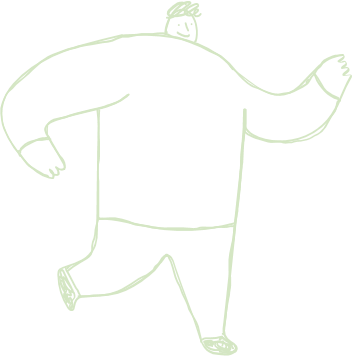 OO1. Support transnational research and innovation activities
Intervention Logic
OO2. Support research in and on LLs
GO1. Mainstream the principles of AE
OO3. Build and organise a European network of new and existing LLs
OO4. Build capacities of various actors
SO1. Increase research-based knowledge
SO2. Develop and co-create innovations
SO3. Improve the sharing and access to knowledge on AE
SO4. Build a monitoring and data framework
SO5. Exchange with policy makers and stakeholders
GO2. Build-up and expand collaborations to co-create and share knowledge and solutions
OO5. Improve access to and use of services provided by RIs
Common vision to “Team-up and unlock the transition to agroecology”
OO6. Set up a framework, data management, indicators, and tools to monitor AE transition
GO3. Contribute to fulfilling the SDGs and the Green Deal  targets
OO7. Design and implement communication and dissemination activities
OO8. Put in place mechanisms for science-policy dialogue
key expected impacts to be achieved
Instruments | Living Labs (LLs)
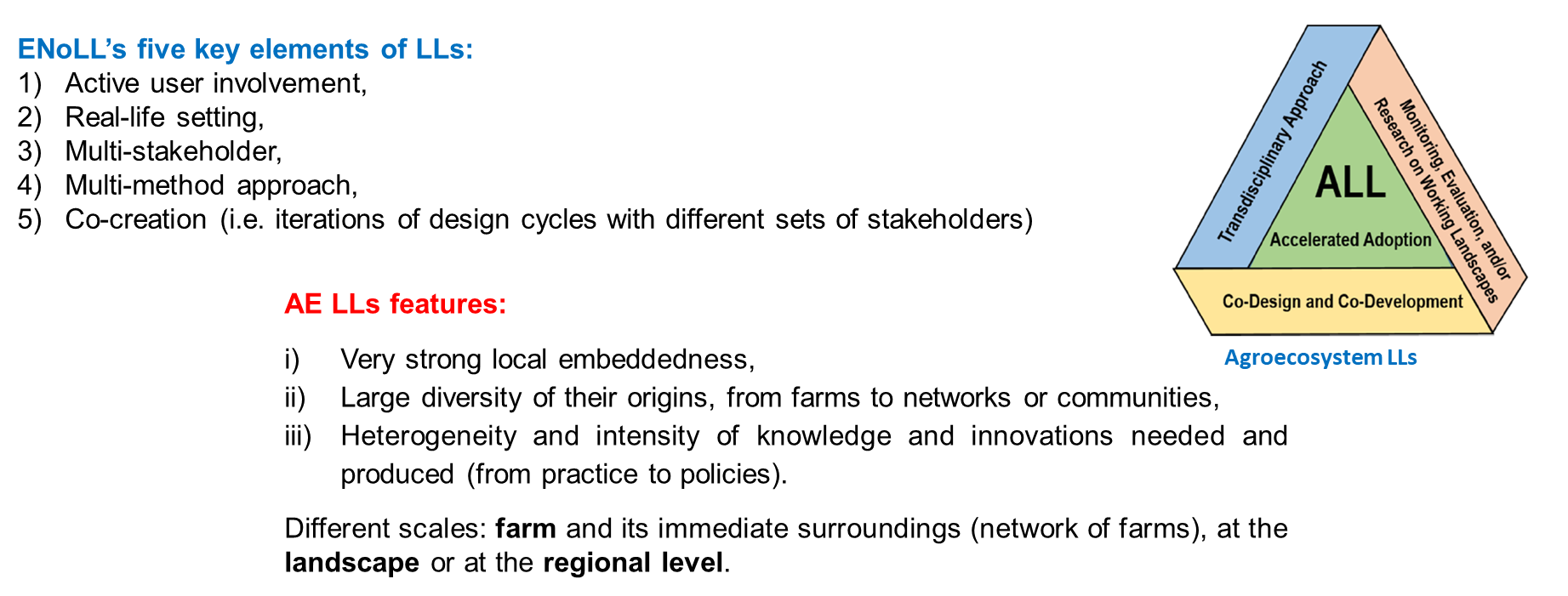 ENoLL‘s five key elements of LLs:
Active user involvement,
Real-life setting,
Multi-stakeholder,
Multi-method approach,
Co-Creation (i.e. iterations of design cycles withdifferent sets of stakeholders
AE LLs features:
Very strong local embeddedness,
Large diversity of their origins, from farm to networks or communities,
Heterogeneity and intensity of knowledge and innovations needed and produced (from practice to policies).
Different scales: farm and its immediate surroundings (network of farms), at the landscape or at the regional level.
Intruments | Research infrastructure (RI)
Allows scientists to observe, experiment and/or predict agroecosytsem and agri-food redesign
Contribute to build scientific knowledge on agroecology transition
Contributes to agroecology transition in terms of 
Assessing environmental, social, economic impacts
Assessing vulnerability – adaptability – resilience
Forecasting dynamics
Some pan-European RIs of interest
ANAEE: soil-plant-atmosphere functioning (https://www.anaee.eu/)
EMPHASIS: plant phenotyping (https://emphasis.plant-phenotyping.eu/)
eLTER: socio-ecosystem concept, landscape scale – real life observations and modelling approaches (https://elter-ri.eu/)
LifeWatch: creates a virtual environment to store and explore data on agroecosystems (https://www.lifewatch.eu/)
11.10.2023
Name der Präsentation / Referent, Geschäftsbereich
22
SRIA : Core themes (ct)
11.10.2023
Nicolas Tinois
23
ct1 – redesigning agroecosystems
Supporting change of practice
Genetics and breeding for Agroecology
Managing pests and disease through innovative agronomic practices
Reducing fossil fuel inputs
Provision of ecosystem services
Restoration of biodiversity and nature
Landscape agroecology & territorial planning
Participatory landscape planning
Closing of nutrients and energy flows
Functional integration of different land and livestock uses
Decision support tools for agroecology farmers 
Analysing social aspects related to agroecology transition
Farmer‘s motivations and obstacles
Inclusion dimensions (age, gender)
Role of common goods and engagement in AE transition
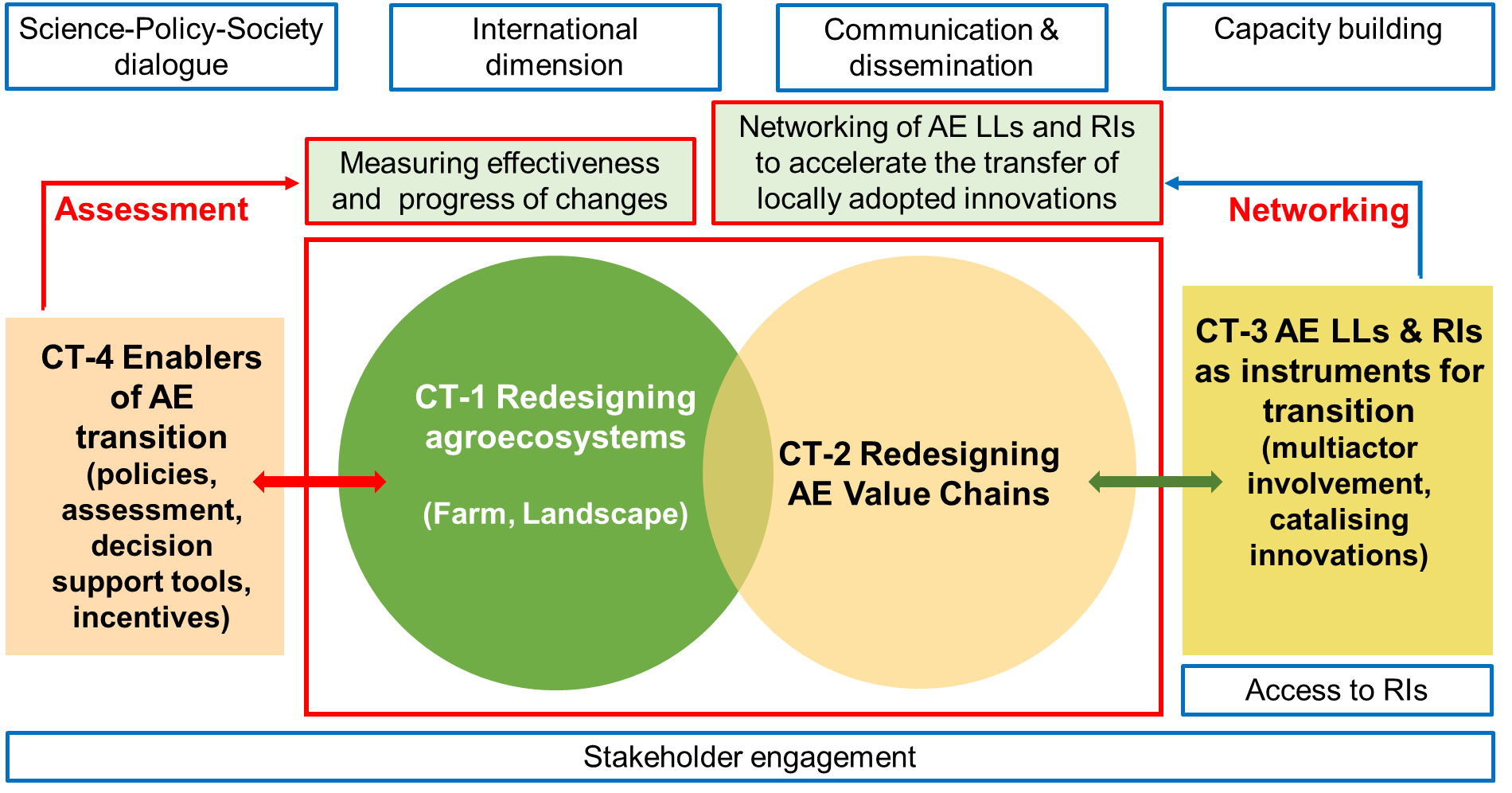 CT 1 – Redesigning
 agrecosystems

 (Farm, landscape)
11.10.2023
Name der Präsentation / Referent, Geschäftsbereich
24
ct2 – redesigning AE value chains
Coupling agricultural practices and value chain perspectives
Quality of AE products across the AE value chain
Adaptation of farming practices
Provision of technological innovations to cope withthe heterogenetity of AE products and co-products
Traceability of products
Technologies and labelling
Developing and adapting business models
New circular, sustainable and resilient business modelsassociated to shorter and fairer value chains
Adapted and alternative logistics and infrastructures
New or adapted machinery to reduce labour-intensive activities
Synergies of AE-based value chain with other co-existingin the same territory
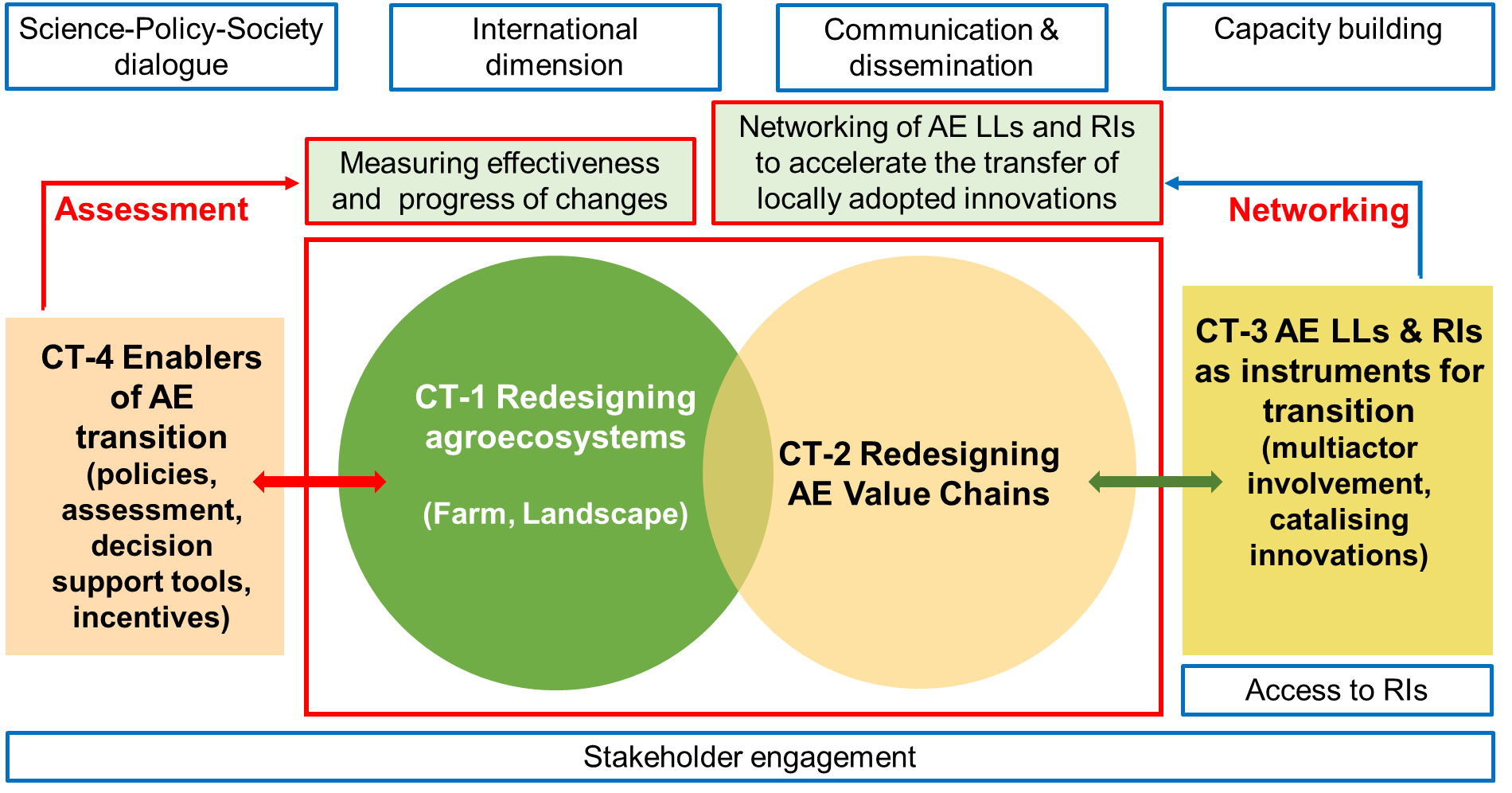 CT 2 – Redesigning
 AE value chains
11.10.2023
Name der Präsentation / Referent, Geschäftsbereich
25
ct3 – AE LLS & RIs as instruments for transition
Involvement of AE LLs and RIs in accelerating AE transition
Organisational models, methodologies and toolsensuring multistakeholder trust and involvement
Governance and coherent planning
Linkages of LLs with RIs accelerating transition
RIs role in supporting innovations and testingmultidimensional scenarios related to AE transition
Assessing the impact of AE LLs and RIs (indicators & monitoring)
Identify indicators for technological innovations enhancementand implementation
Evaluation instruments adapted to spatial variations,level of maturity of LLs and RIs, and time span under evaluation
Assessing the individual performance of AE LLs & RIs
Finding incentives to engage all actors in AE transition
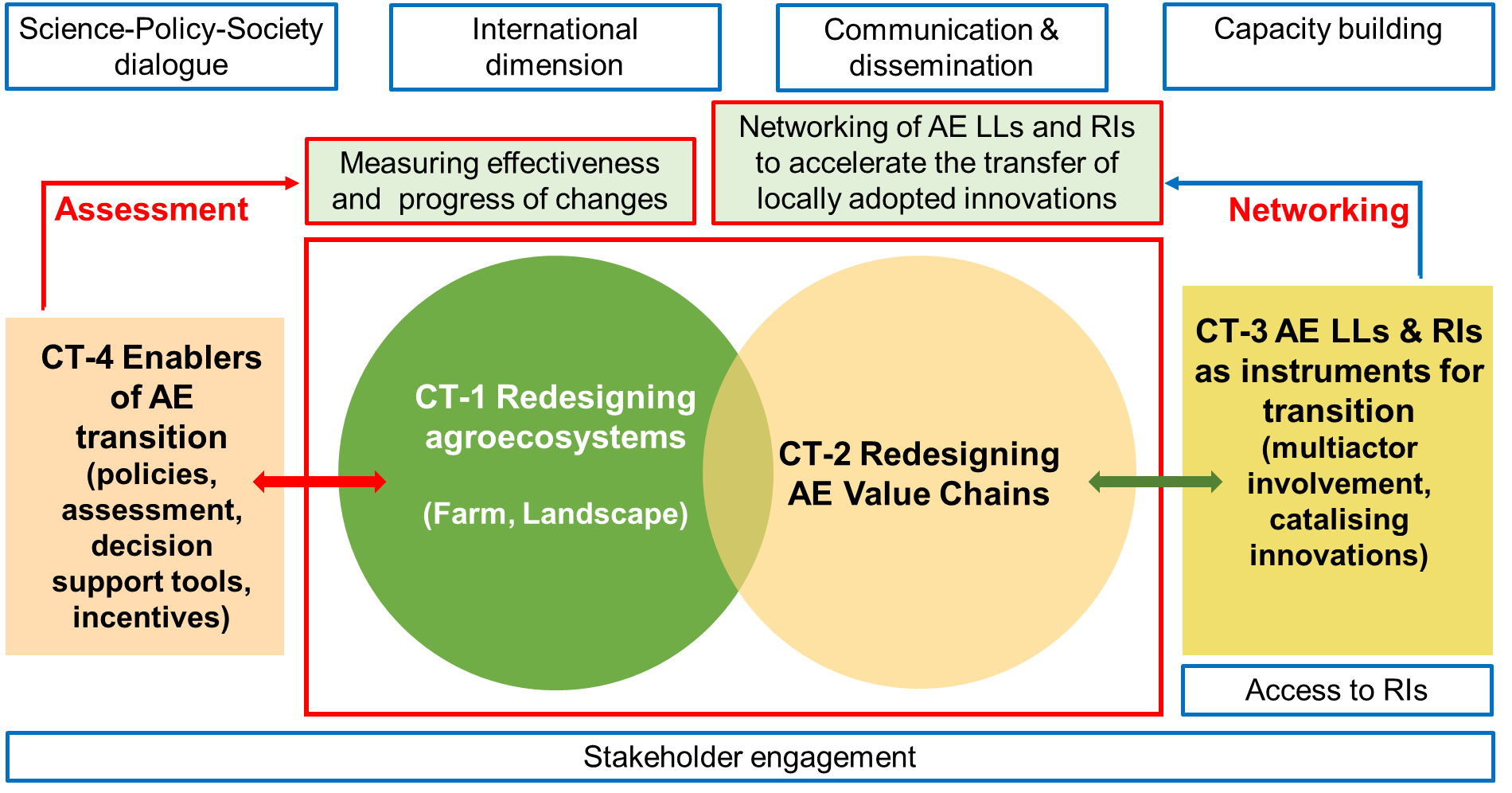 CT 3 – AE LLs & RIs
as instruments
for transition
(multiactor involvement,
catalising innovations)
11.10.2023
Name der Präsentation / Referent, Geschäftsbereich
26
ct4 – Enablers of Agroecology transition
Enhancing coherence betweenagricultural, environmental and other sectoral policies
Identify factors helping to improve coherence
Explore new institutional designs
Overarching evaluation of policies and research needs
Common Agricultural Policy related research needs
Developing decision-support tools for risk assessment,policy making and landscape planning
Building and testing scenarios
Building, adaption and combination of validated modelsto asess the three-dimensional sustainability of different options
Identification and testing of appropiate incentives
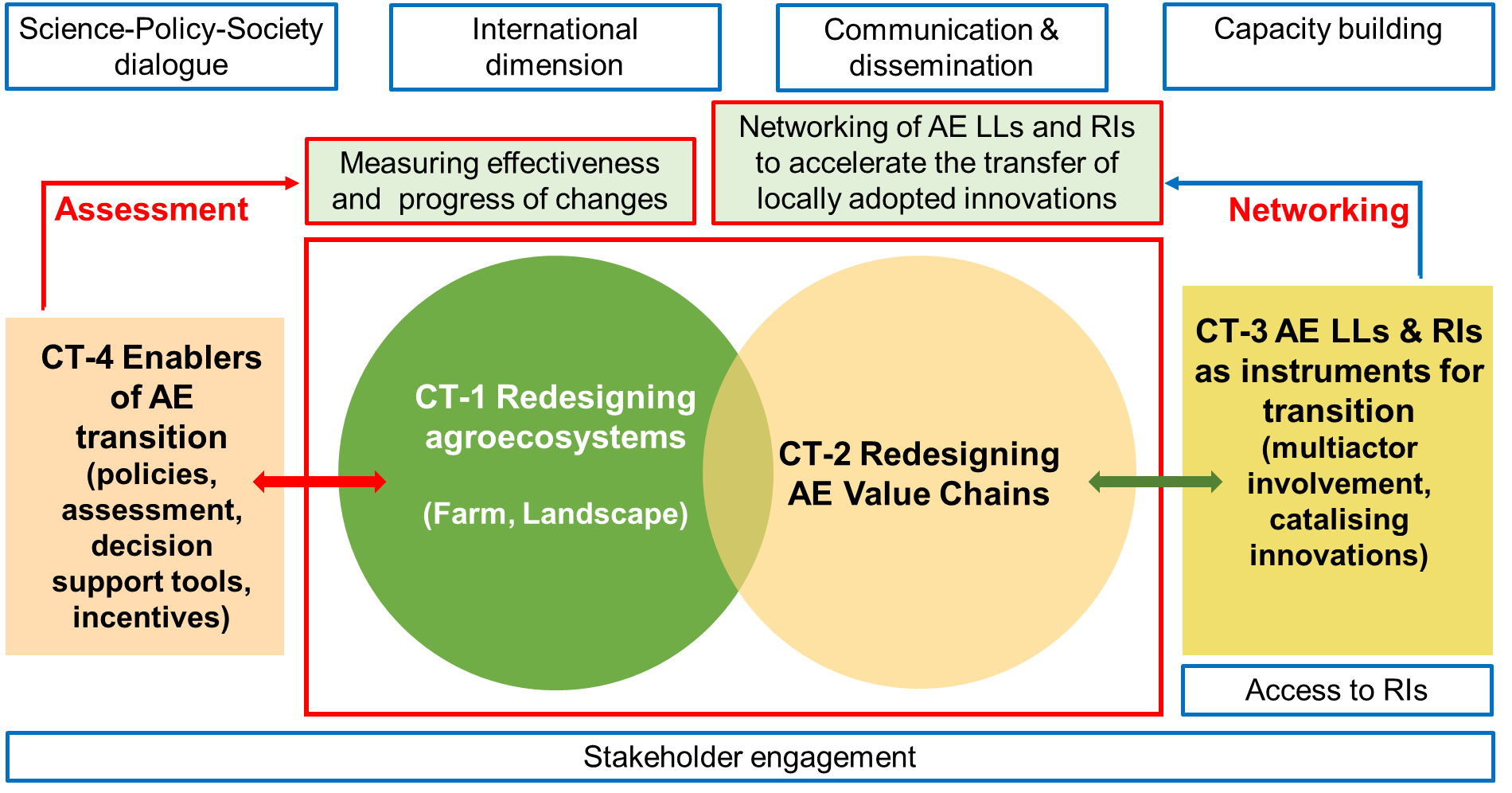 CT 4 – Enablers of AE 
transition
(policies, assessment,
decision support tools,
incentives)
11.10.2023
27
cross-cutting issues to scale-up transition
Networking of AE LLs & RIs to accelerate the transfer to locally adopted AE innovations
Validate criteria to set a EU network of LLs and RIs with wide coverage of local conditions and diversity of territories
Methodologies to enhance the uptake of innovations and their integration of value chains at larger geographical scales
Monitoring effectiveness and progress of changes at the EU level
Indicators related to economic, social and environmental dimensions
Monitoring and evaluation framework and tools
11.10.2023
28
A few additional remarks…
Organic is a key practice to accelerate AE transition(+F2F target of 25%) 
AE transition can learn from the advances of organic farming AND organic farming can benefit from AE research to go a step beyond in sustainability 
Agroecology is “umbrella” / principles both for organic and other farmers
Cross-fertilisation between farming practices should be encouraged (AE…)
Though organic has particular challenges & specific needs
Preparing AGROECOLOGY
11.10.2023
Name der Präsentation / Referent, Geschäftsbereich
30
Partnership Preparation
April 2022: Commitments from MS/AC
Concept / WPs
Summer 2022: Interested partners from MS/AC joining
Initialising consortium
Partnership Preparation
Meetings of MS/AC
WP-leads
Building WP-teams
Call opening Dec. 2022
Preparing for the call
April 2022: Commitments from MS/AC
Concept / WPs
Summer 2022: Interested partners from MS/AC joining
Initialising consortium
Partnership Preparation
10 meetings of ET
Numerous WP-meetings
Proposal submitted 06.04.2023
ESR July 2023: 12,5/15
Meetings of MS/AC
WP-leads
Building WP-teams
Call opening Dec. 2022
Proposal submission & evaluation
Preparing for the call
April 2022: Commitments from MS/AC
Concept / WPs
Summer 2022: Interested partners from MS/AC joining
Initialising consortium
Partnership Preparation
10 meetings of ET
Numerous WP-meetings
Proposal submitted 06.04.2023
ESR July 2023: 12,5/15
Meetings of MS/AC
WP-leads
Building WP-teams
Call opening Dec. 2022
Proposal submission & evaluation
Preparing for the call
GA preparation
Probably start early 2024
April 2022: Commitments from MS/AC
Concept / WPs
Summer 2022: Interested partners from MS/AC joining
Now & Later
Initialising consortium
introducting AGROECOLOGY
Fact and figures
Team-up and unlock the transition to agroecology so that farming systems are resilient, productive and prosperous, place-sensitive, as well as climate, environment, ecosystem, biodiversity and people-friendly by 2050
Start in early 2024, duration up to 10 years
70/26 partner/countries
National/Regional Authorities, research performers, ministries, ....
300M€ (50% co-fund)
Implementation: 8 WPs
Coordination: Nicolas Tinois, JÜLICH (DE)
Co-Coord.: H. McKhann, ANR (FR)
Resources | in cash
Overview
7 Co-funded calls planned 
Approx. 100M€ for 3 Co-funded Calls
Internal and external RFOs from Europe and international
1st Co-Funded Call
Launch planned early 2024 (start partnership)
Budget ~ 35M€
Participating countries, state 18 Aug 2023
11.10.2023
Name der Präsentation / Referent, Geschäftsbereich
37
Overview Resources
Distribution WPs  Implementation
~ 13 % Internal Research (WP 7 & 8)
~ 7 % administrative (WP 1 & 6) 
~ 8.5 % DEC incl. Science-Policy- 	    interface (WP 3 &2)
~10 % Impact and SRIA (WP 5 & 4)
11.10.2023
Name der Präsentation / Referent, Geschäftsbereich
38
WP1: Coordination, administration and management
Task 1.1 Administrative and operational management 
Task 1.2 Financial management 
Task 1.3 Internal communication 
Task 1.4 Management of the consortium bodies 
Task 1.5 Management of advisory bodies 
Task 1.6 Monitoring and Exploitation of the Partnership 
Task 1.7 Synergies with other initiatives
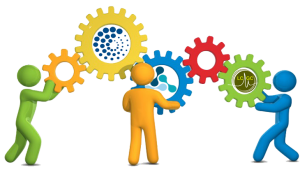 WP2: Science-Policy
Task 2.1 Benchmarking and assessing the implementation of current research and sectoral policies relevant for AE transition
Task 2.2 Improving capacity and governance of science-based policy advice at national and trans-European level
Task 2.3 Implementation of European Panel for Agroecology Transition
Task 2.4 Making evidence available for policymaking
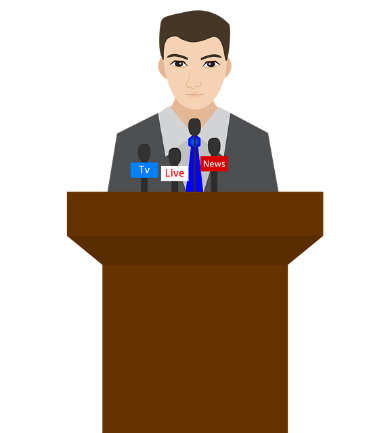 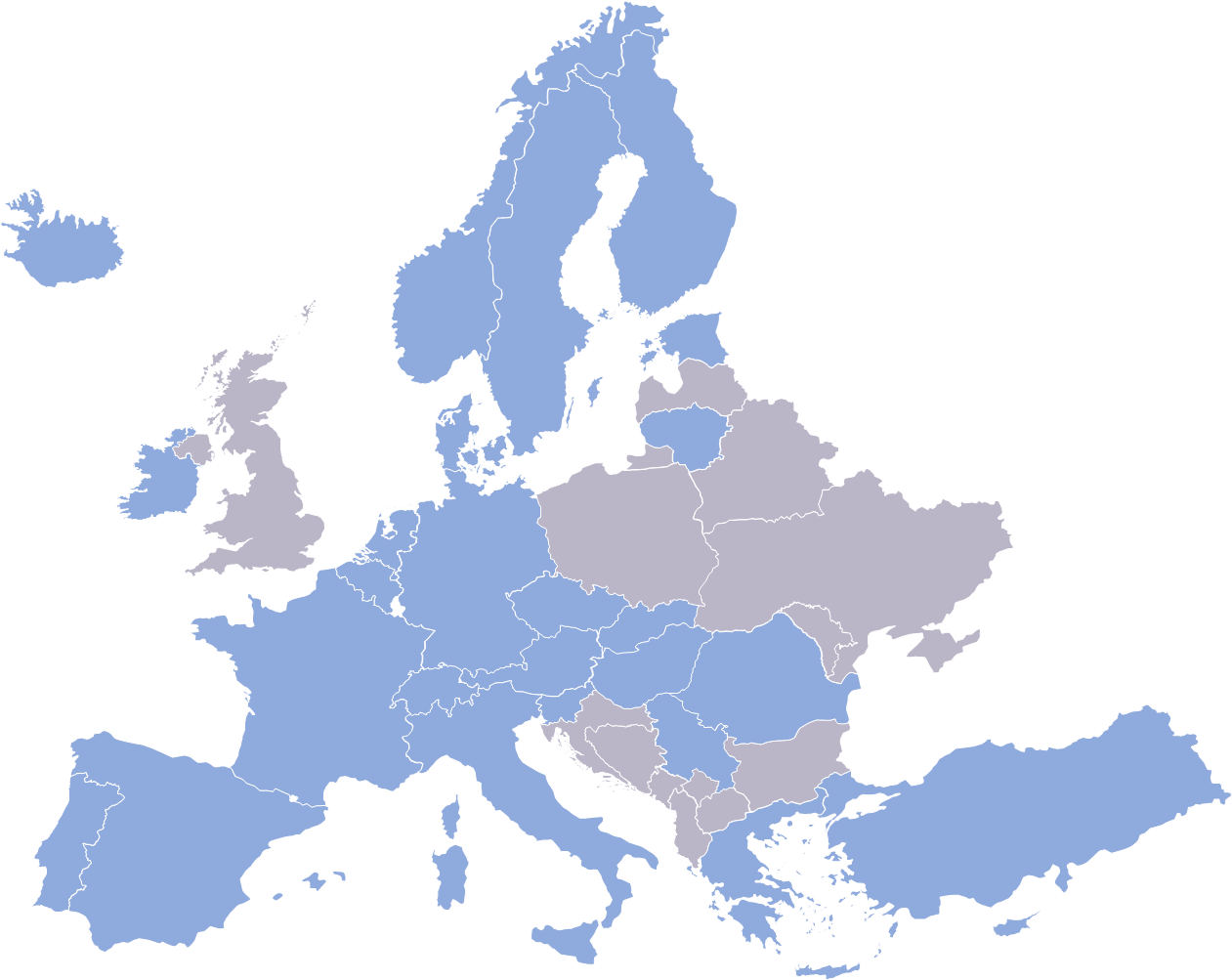 WP3: Dissemination, Exploitation and Communication (DEC)
Task 3.1 Dissemination, exploitation and communication strategy/plan
Task 3.2 Online communication tools and channels
Task 3.3 Communication and promotional materials and supporting tools
Task 3.4 Dissemination and outreach
Task 3.5 Organisation of project meetings and knowledge exchange events
Task 3.6 Capacity building
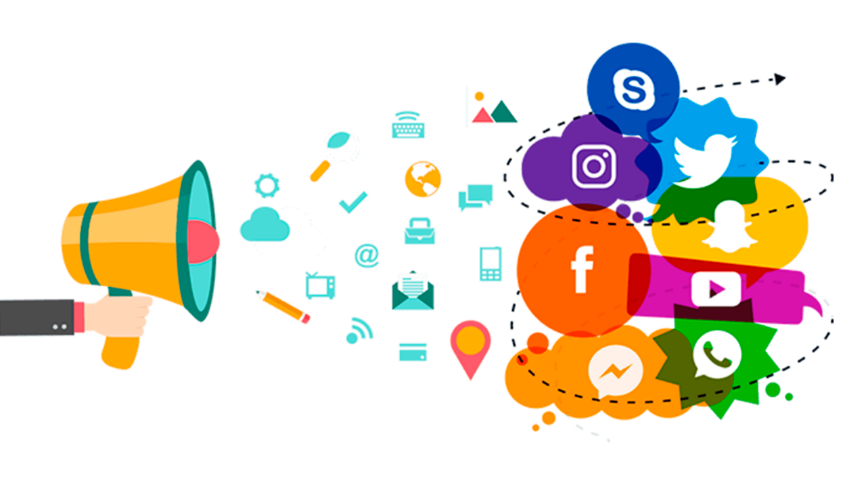 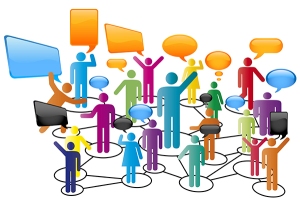 picture: https://www.linkedin.com/pulse/social-media-marketing-future-brand-promotions-priyanshu-jha/
WP4: Updating the SRIA and defining the AWPs of AGROECOLOGY
Task 4.0 Elaboration and adoption of the first SRIA and AWP
Task 4.1 SRIA updates and shared R&I vision
Task 4.2 Preparation of subsequent AWPs
Task 4.3 Thematic coordination with other WPs and technical analyses of Partnership projects
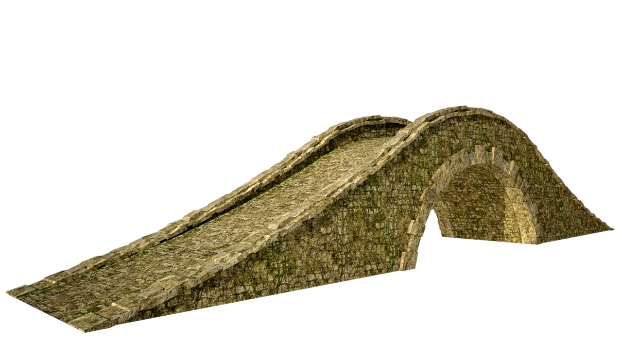 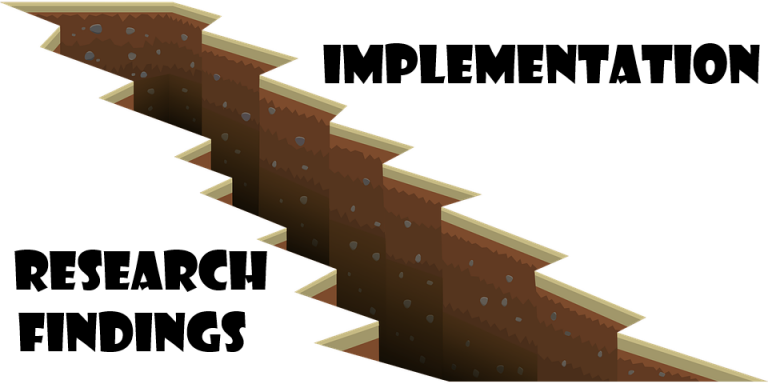 WP5: Data and Monitoring for AE transition
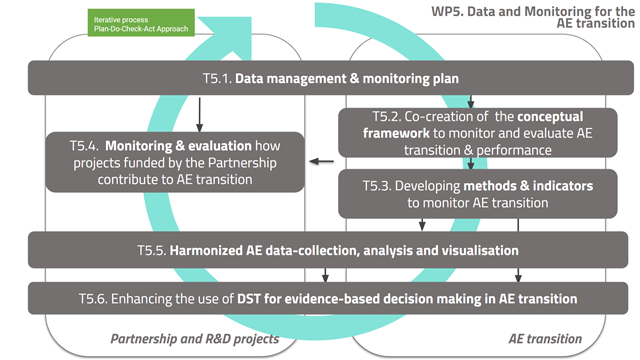 WP6: Managing transnational call activities
Task 6.1 Avoidance and Mitigation of CoI 
Task 6.2 Call Office 
Task 6.3 Proposal submission,eligibility check, evaluation and selection
Task 6.4 Project reporting 
Task 6.5: New models of funding
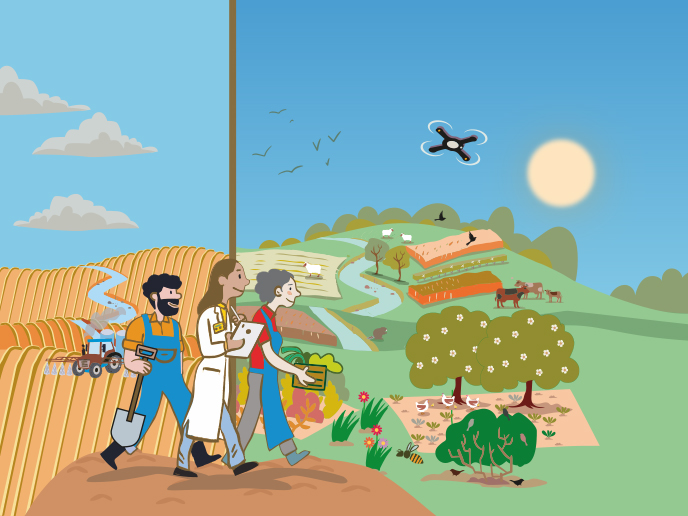 picture: https://cordis.europa.eu/article/id/442635-agroecology-research-for-resilient-sustainable-climate-ecosystem-and-social-friendly-farming
Co-funded calls
Co-funded (EC+MS/AC) joint calls for transnational research projects
Aligned with HEUR rules & published in F&T Portal (+AGROECOLOGY website, ERA-LEARN, etc.)
Larger (budget) than in earlier ERA-NETs
Variable call geometry -> contractual link in the end between national/regional RFO and RPO (EC reimburses part of funding)
11.10.2023
Nicolas Tinois
45
WP7: Expanding the capacities of LLs and RIs
Task 7.1 Coordinating the mobilisation of actors in AE LLs & RIs across Europe
Task 7.2 Synthesising and updating European inventories of AE LLs & RIs
Task 7.3 Identifying and engaging actors and stakeholders of the value chain promoting the development of new AE LLs
Task 7.4 Methodological guidance for developing and improving AE LLs
Task 7.5 Methodological guidance for developing and improving RIs
Task 7.6 Fostering synergies and capacity building of LLs & RIs
WP8: Coordination of the European Network of AE LLs & RIs
Task 8.1 Consolidation of the European Network of AE LLs & RIs and providing access to new members 
Task 8.2 Management of the AE LLs & RIs Network
Task 8.3 Joint Network activities - empower actors in the production of new knowledge
Task 8.4 Collaborative Knowledge Platform of the Network
Task 8.5 Internal communication of the Network and cooperation with WPs of the Partnership
Task 8.6 Collaborating with other international networks and projects
Task 8.7 The added value and sustainability of the Network
A „partnership landscape“ (cluster 6)
E.g. Data-based tools to enable the AE practices; Monitoring progress, impact of AE transition; LL and infrastructure as source of data
E.g. Farming <> biodiversity; Ecosystem protection and restoration; Multi-functional landscapes; Functional biodiversity; AE practices for the preservation of biodiversity
E.g. Benefits of agroecological systems for animal health and welfare (guiding principle); AE as tool for reduced use of antimicrobials; Safety of animal effluents used as fertilisers
E.g. Consumer pull for ecological products; Value chain/Business Models, Food processing for AE products (lock-ins); Drivers & incentives; Ensure an integrated approach to food systems from production to diets
Thank you!
Picture credits front page:3D Assembly: Project Management Jülich, Forschungszentrum Jülich GmbH; Pictures: IvanMikhaylov/iStock/Thinkstock, palau83/iStock/Thinkstock, PN_Photo/iStock/Thinkstock